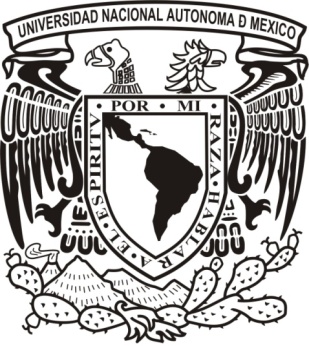 CO2 Capture at High Temperature Using Slag – Derived Lithium Silicates
B. Alcánter, R. Schouwenaars, R.M. Ramírez Zamora
Departamento de Materiales y Manufactura, 
Universidad Nacional Autónoma de México, 
Avenida Universidad 3000, Coyoacán, 
04510, México D.F.
Instituto de Ingeniería, 
Universidad Nacional Autónoma de México, 
Avenida Universidad 3000, Coyoacán, 
04510, México D.F.
Introduction
General goal of the research group: 
Waste valorisation for environmental applications
Examples:
Recovery of heavy metals using activated carbon produced from high-sulphur petroleum coque.
Production of zeolites from copper mining tailings.
Production of zeolites and cellular ceramics from water potabilisation sludge
Catalysis and photocatalysis by means of copper slag
Removal of As and B from groundwater by means of iron and steel slag
Introduction
CO2 capture at point sources:
Separation of CO2 from flue gas (capture)
Recovery of CO2 for sequestration and regeneration of reagents.
Issues
Energy balance
Efficiency
Lifetime of reagents
Introduction
Materials for CO2 capture:
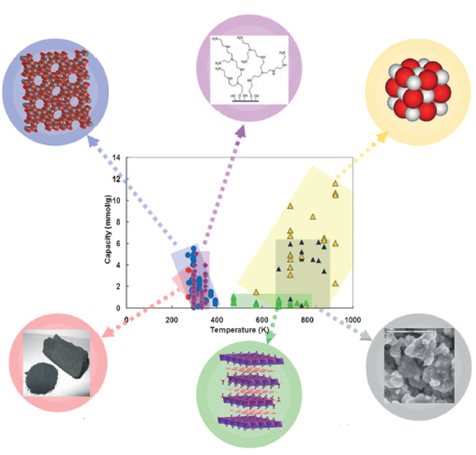 Organic-inorganic hybrids
Slag
Zeolites
CaO
Alkaline ceramics
Li-silicates produced from slag
Activated carbons
Hydrotalcites
Introduction
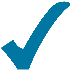 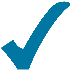 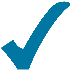 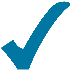 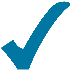 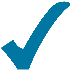 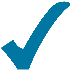 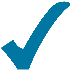 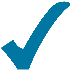 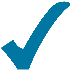 Issues in materials selection:




Alternative materials proposed for silicate-based materials:
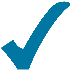 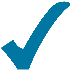 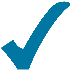 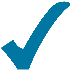 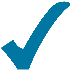 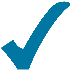 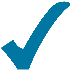 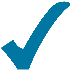 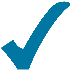 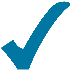 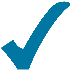 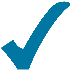 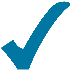 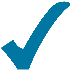 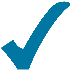 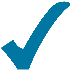 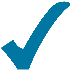 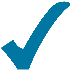 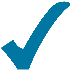 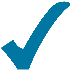 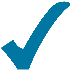 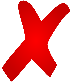 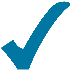 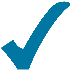 Introduction
Goal of the present work:
Use CaO present in slag for CO2- capture.
Evaluate slags as source of silicate material for the production of Li-silicates for CO2- capture.
Materials used
S1: Blast furnace slag
S2: Electric induction furnace slag
Experimental:
Slag and product characterisation:
XRF
XRD
Surface area by means of adsorption-desorption of N2 (BET-isotherm)
Silicate synthesis
Mixing of Li2CO3 with ground slag at a Li2CO3 /SiO2 ratio of 2:1
Calcination at 850°C for 8h.
Experimental:
Analysis of CO2 capture
Temperature programmed carbonation
Temperature programmed decarbonation
TPC: 100 mg of sorbent placed in He-gas stream with 5 % (molar fraction) of CO2. 
Heating at 5°C/min

TPD: samples saturated with CO2 at temperatures between 500 and 650°C for 1 h.
Desorption by 30 mL/min He-flow
Ramp of 10°C/min up to 850°C
Results:
Mineral composition of raw slag
Results:
Mineral composition after treatment
Results:
N2 adsorption and specific surface area
Raw slag
S1: 4.4 m2/g
S2: 1.2 m2/g
Modified slag
S1: 1m2/g
S2: 1 m2/g
Results:
TPC-TPDC
Discussion:
Both slags show a conversion point of 595°C
Slag 1 shows higher CO2 capacity
Production of Li4SiO4 as compared to more complex silicates in slag 2.
Presence of CaO
Both slags show some sintering during synthesis.
Conclusions:
Li-based sorbents for CO2 capture could successfully be prepared from steel slag.
The amount of CO2 removed of material compares favourably with other proposed sorbents
The inversion temperature of the present material is lower than other lithium and calcium based materials reported in literature.
Acknowledgement
The authors acknowledge support to their laboratories under DGAPA grant n° IV100616.